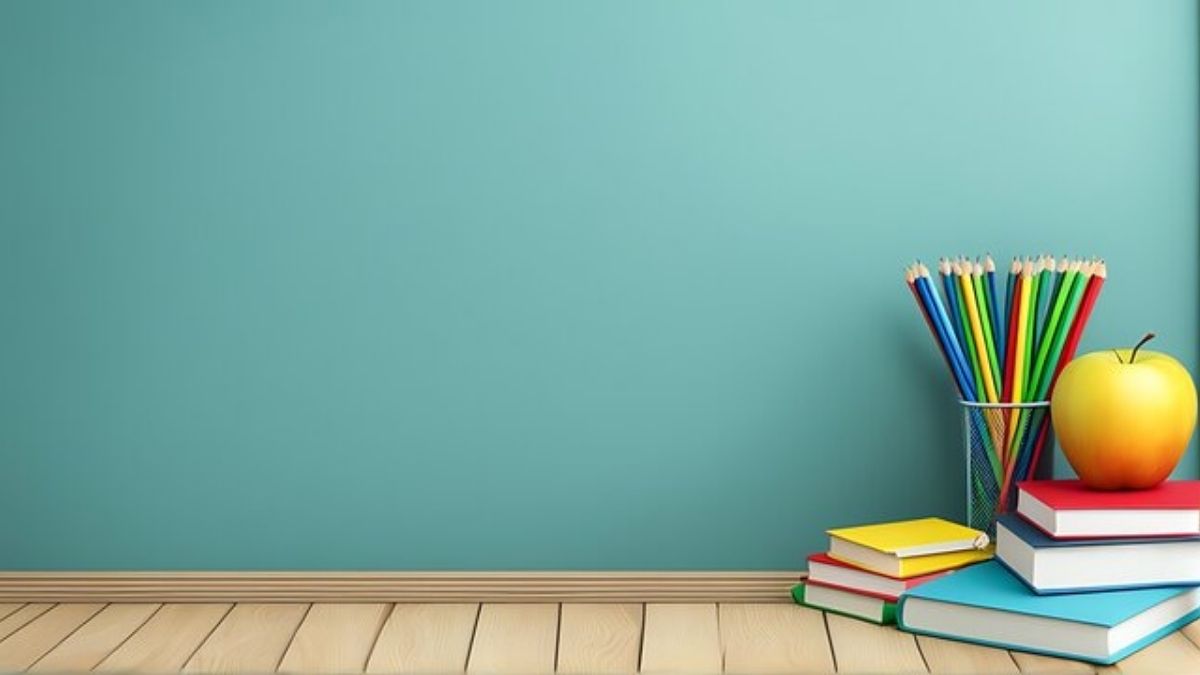 UBND QUẬN LONG BIÊN
TRƯỜNG MẦM NON HỒNG TIẾN
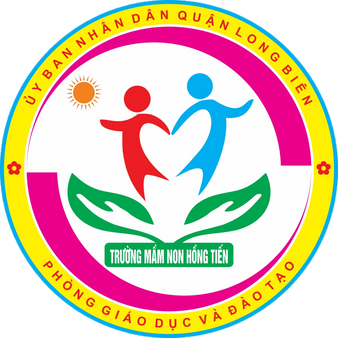 LÀM QUEN VỚI TOÁN
Đề tài: So sánh chiều cao 3 đối tượng
Lứa tuổi: MGN (4 - 5 tuổi)
Giáo viên: Nguyễn Thị Hải Yến
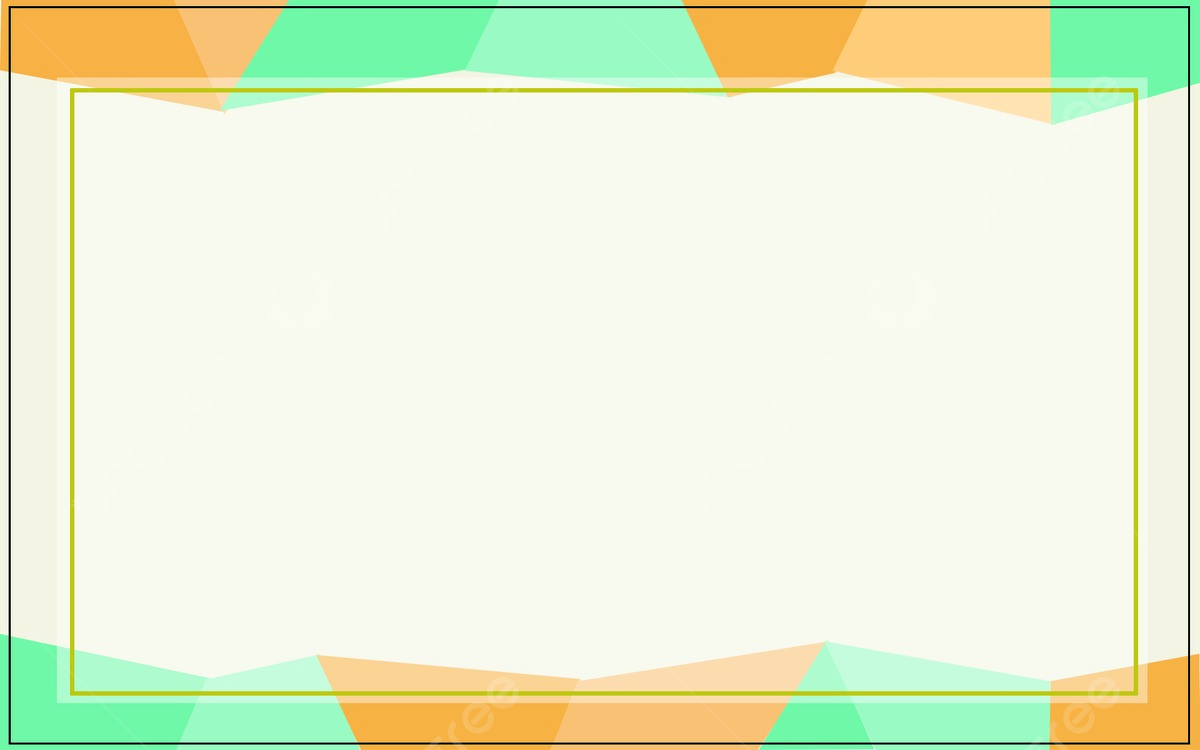 Cô và trẻ cùng hát bài hát “Cháu yêu cô chú công nhân”
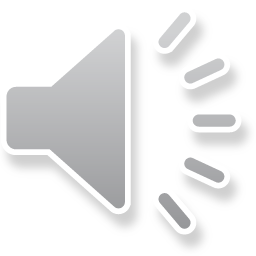 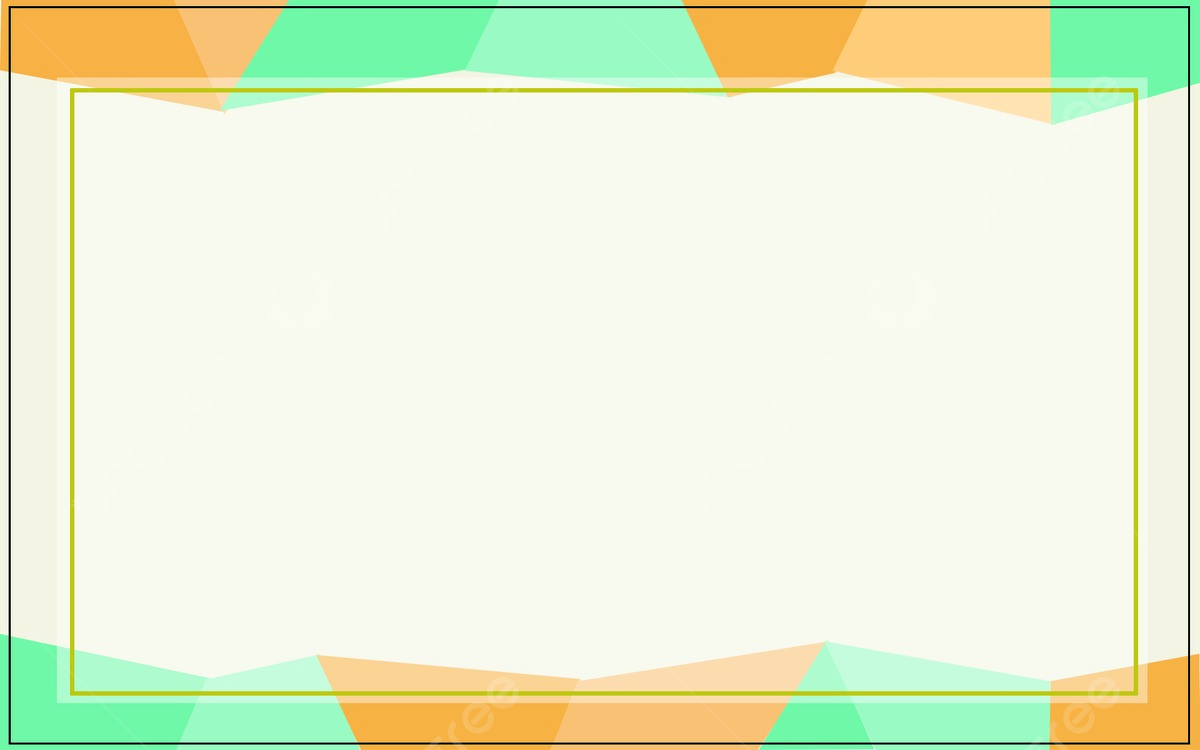 Ôn so sánh chiều cao 2 đối tượng:
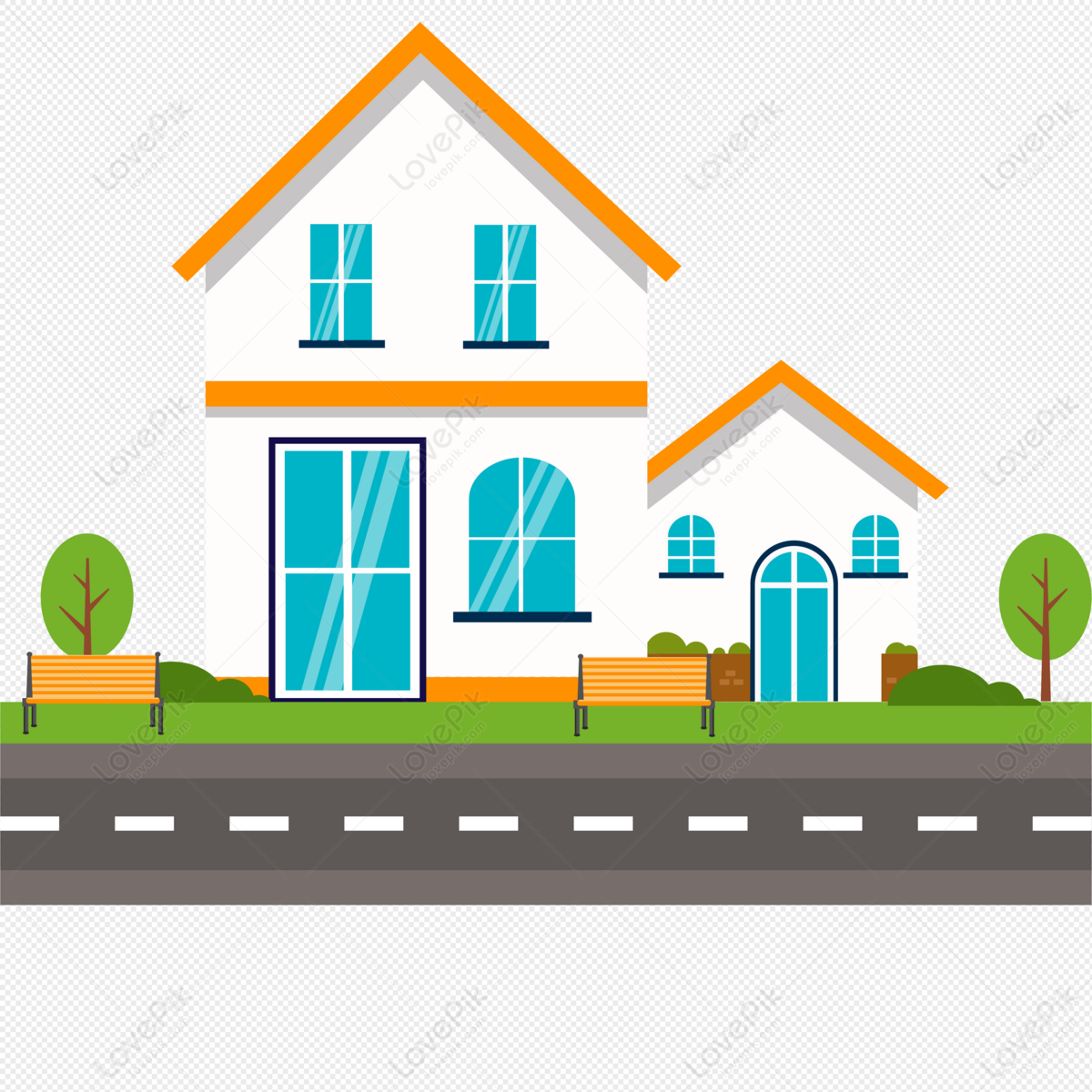 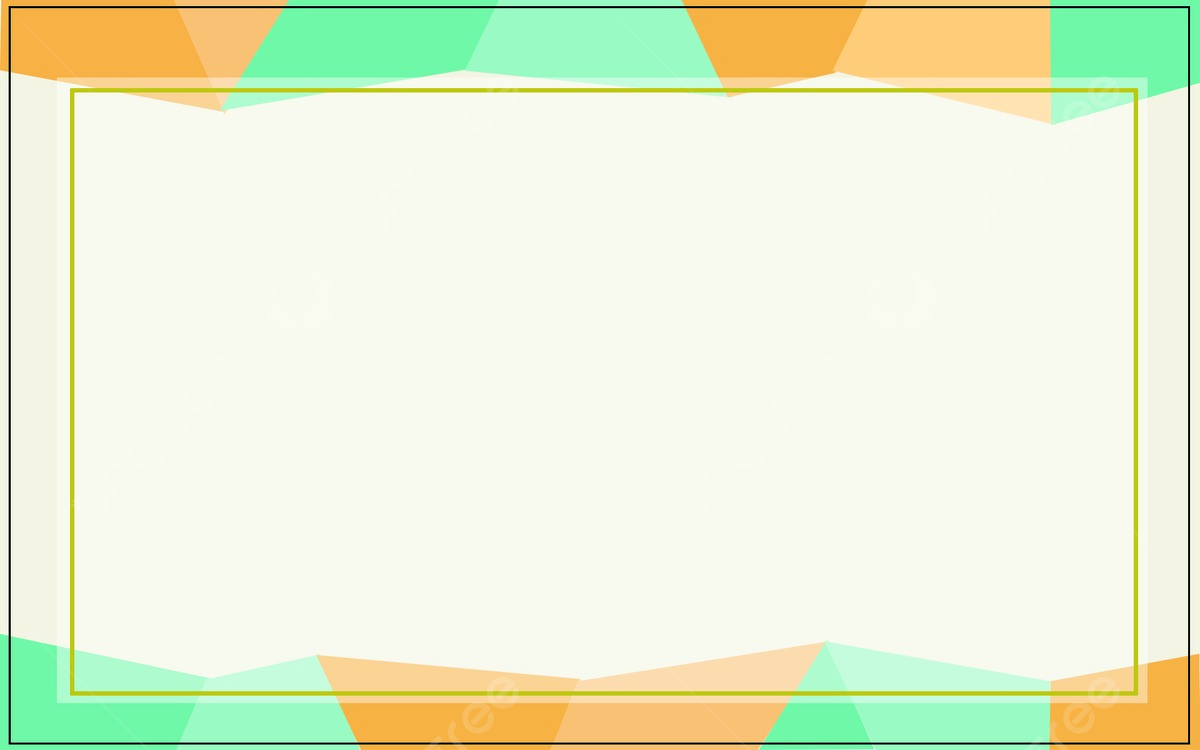 So sánh chiều cao của 3 đối tượng:
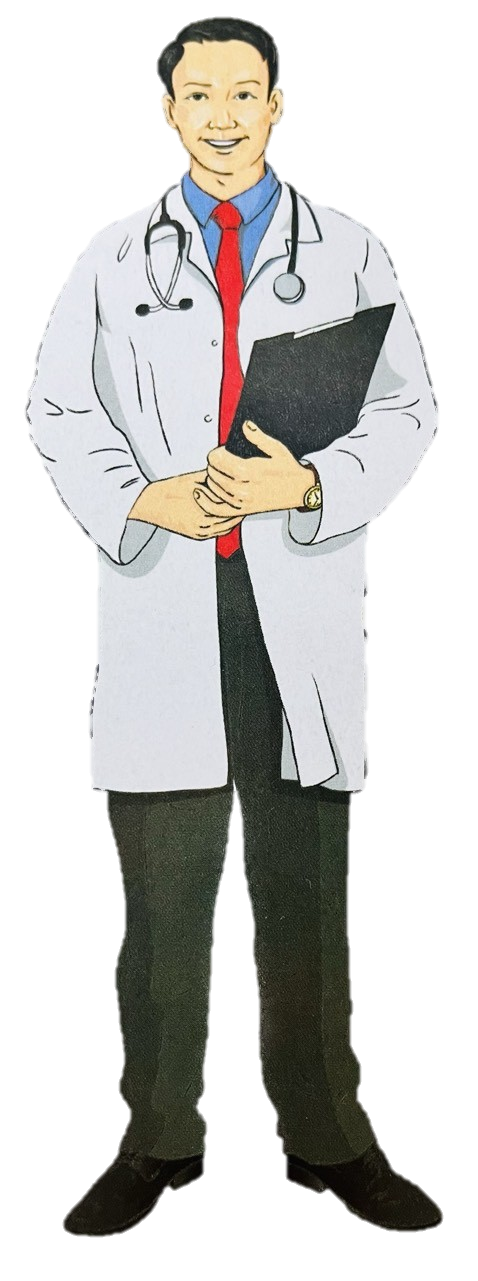 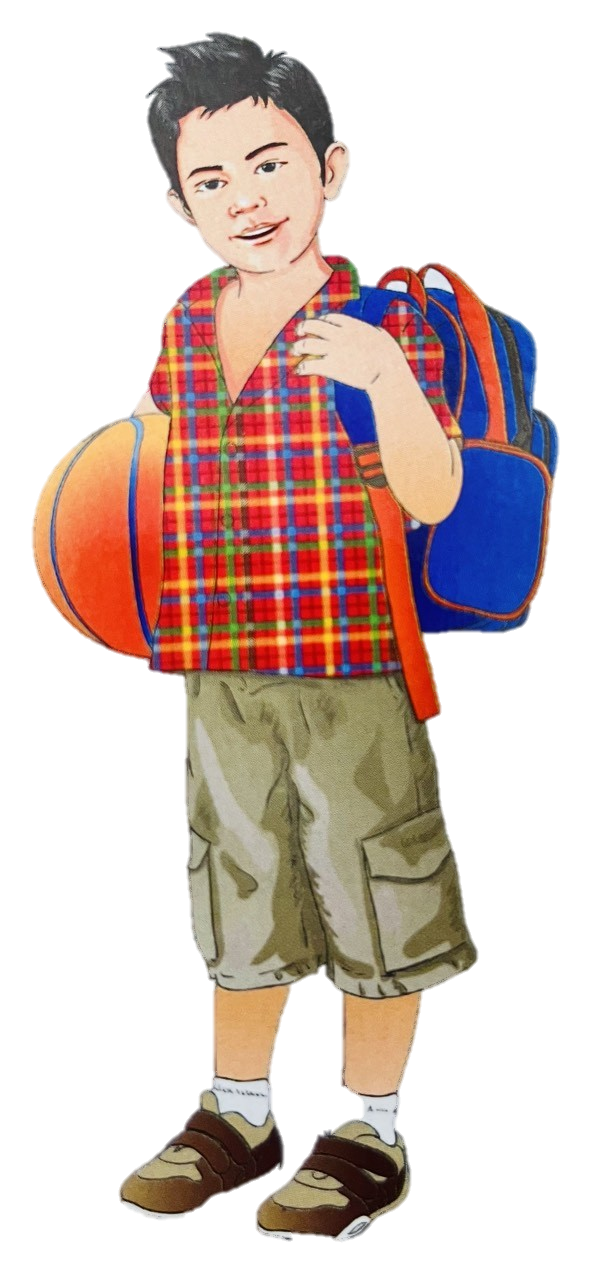 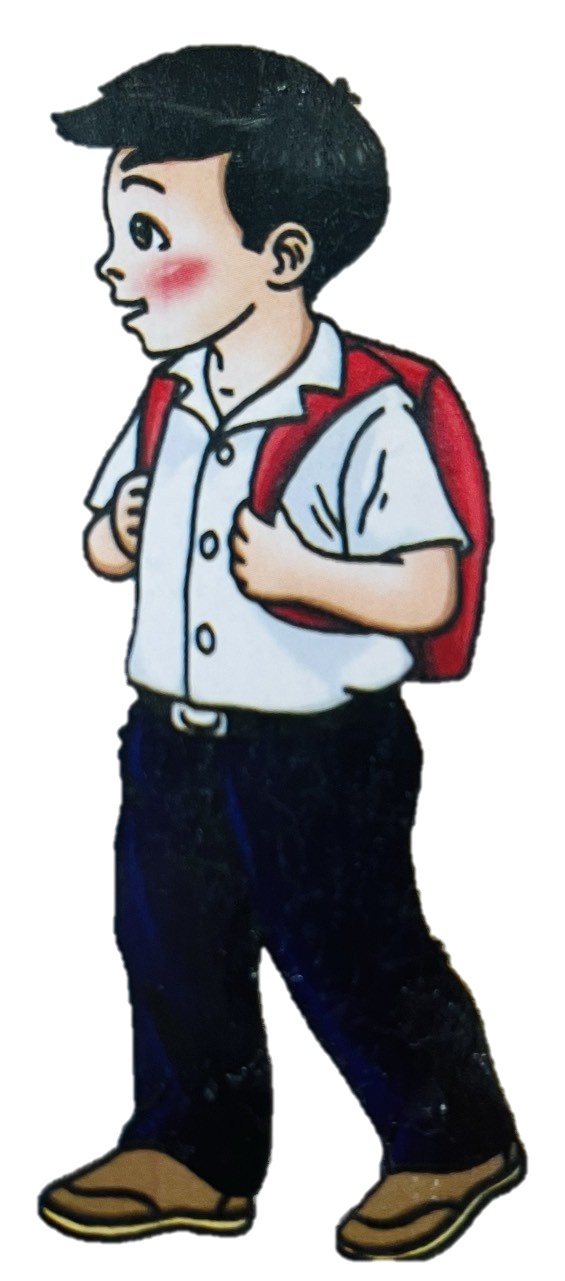 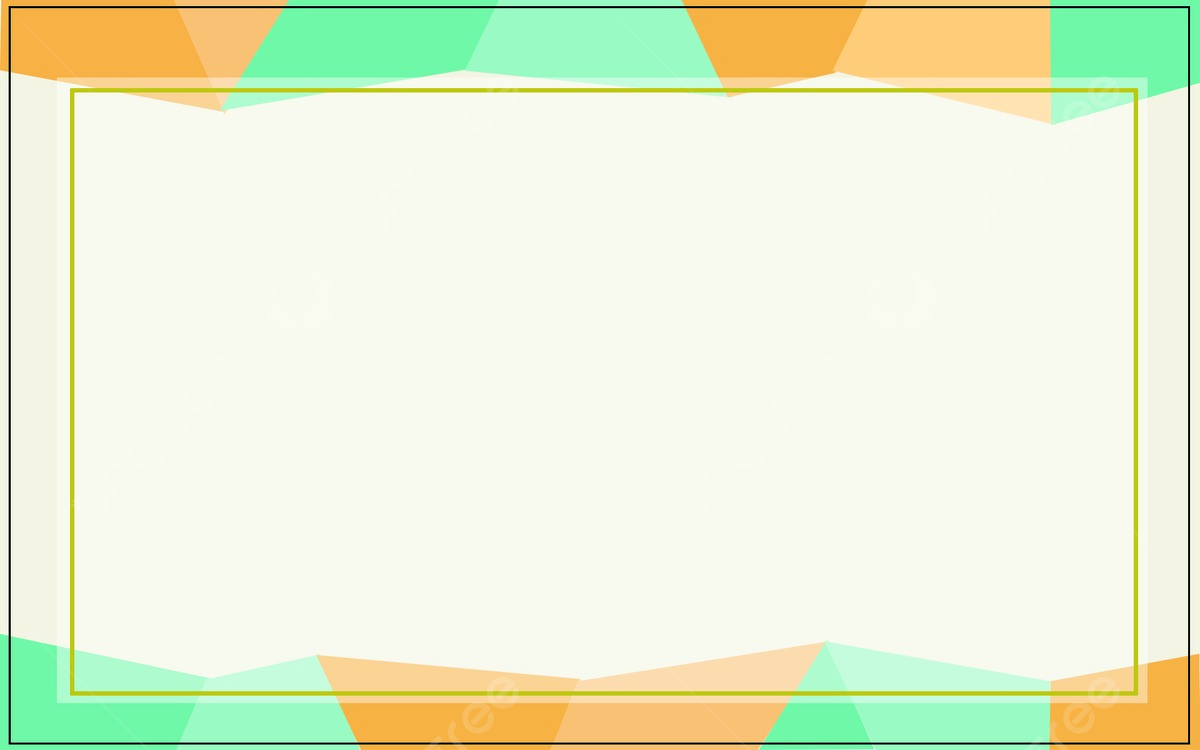 Trò chơi 1:
Ai nhanh trí
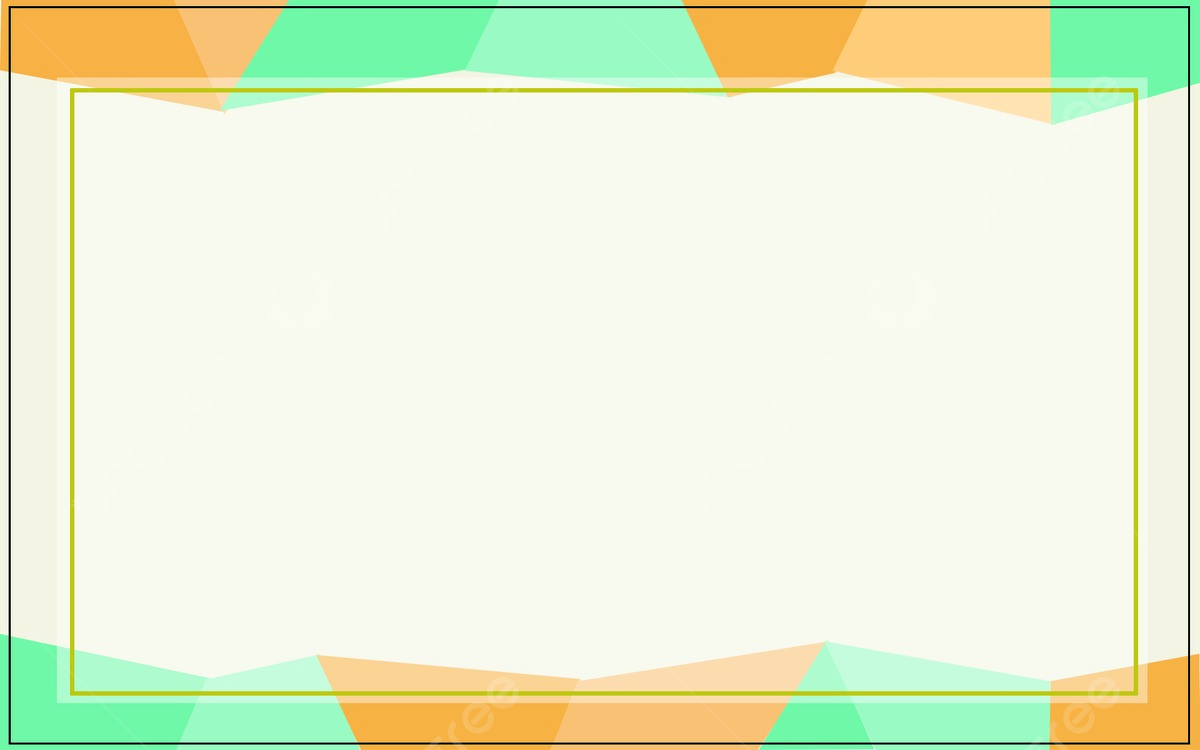 Trò chơi:Bé đua tài
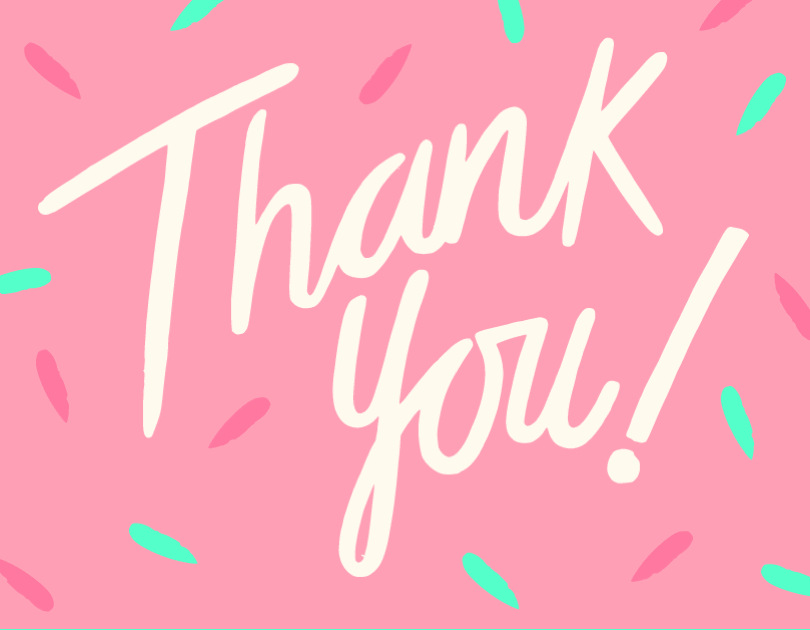